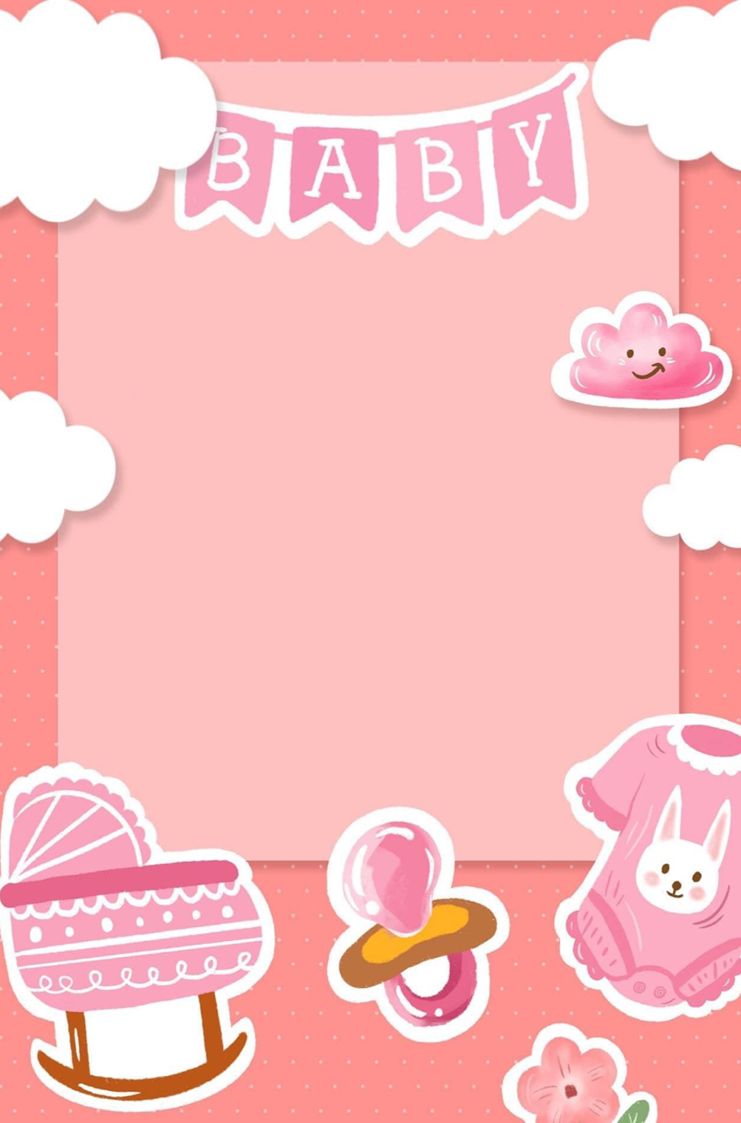 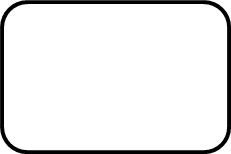 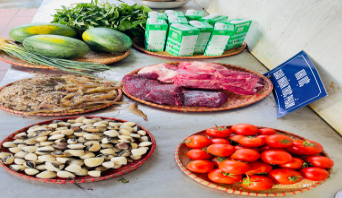 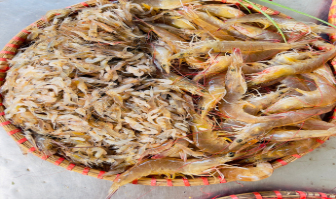 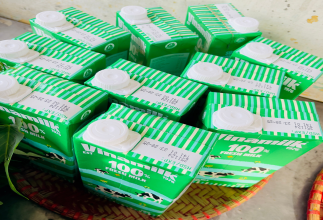 Thực đơn ngày 17-6-2024
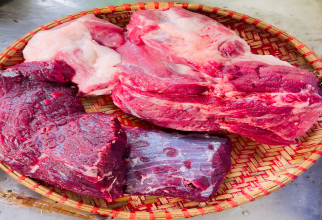 Bữa đệm sáng
- Sữa Vinamilk
Bữa trưa
	- Thịt bò sốt vang
    - Canh tép nấu rau đay, mướp
                - Dưa hấu
MN Ánh Dương Xanh
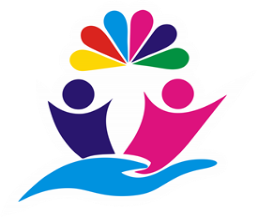 Bữa phụ chiều
- Cháo hải sản tôm ngao
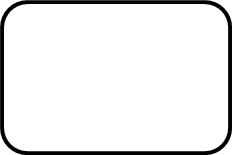 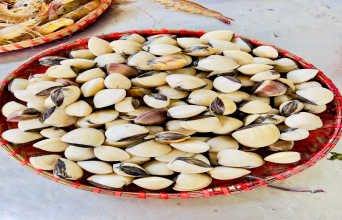 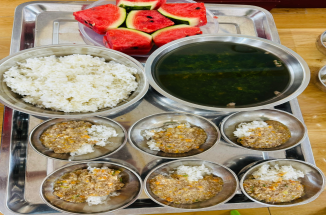 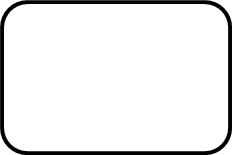 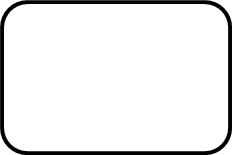 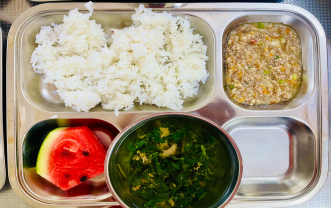 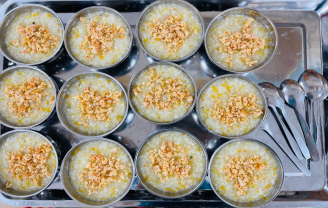